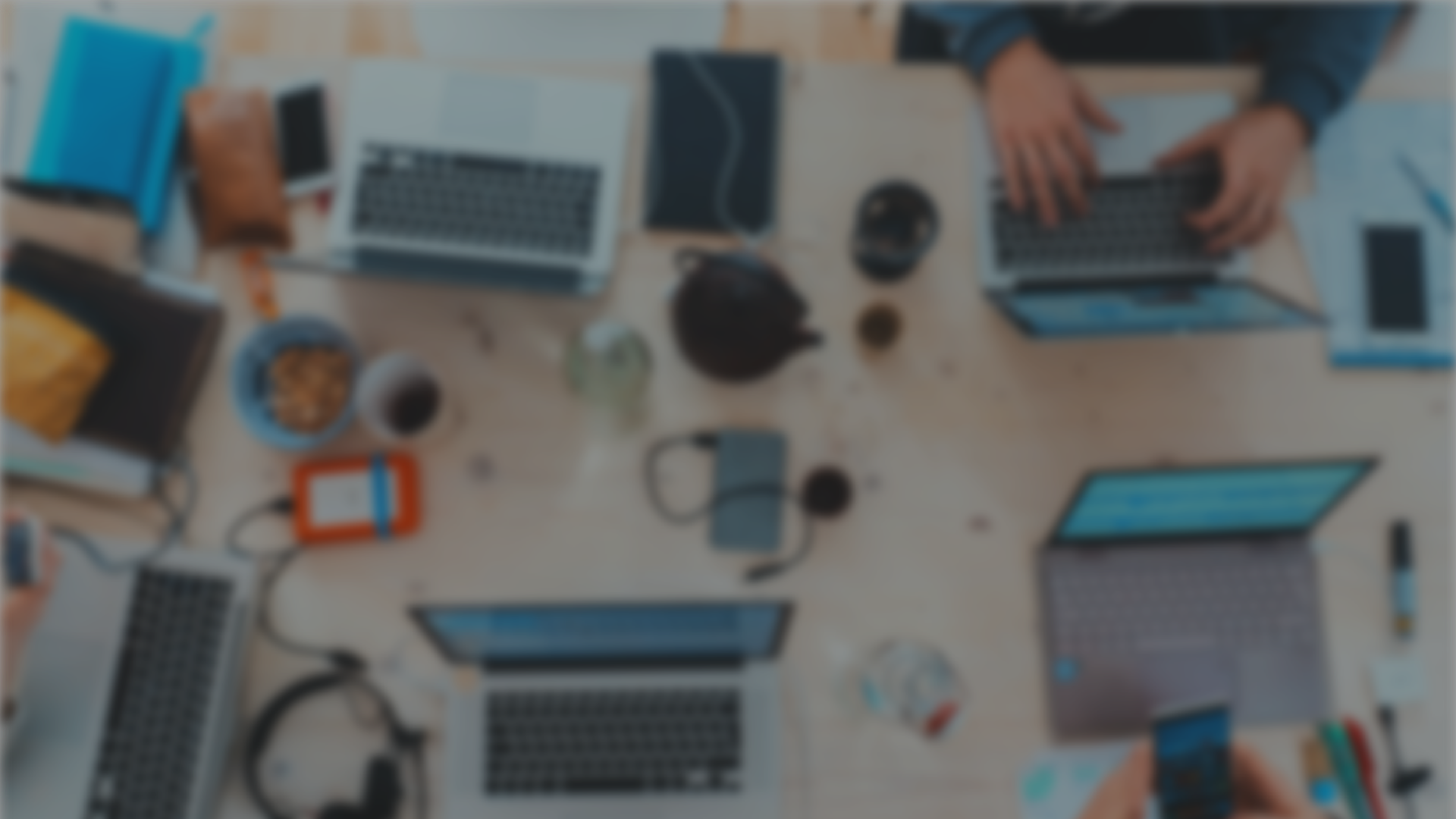 Sprint 43Show and Tell7 August 2024
G Squad
Digital Team
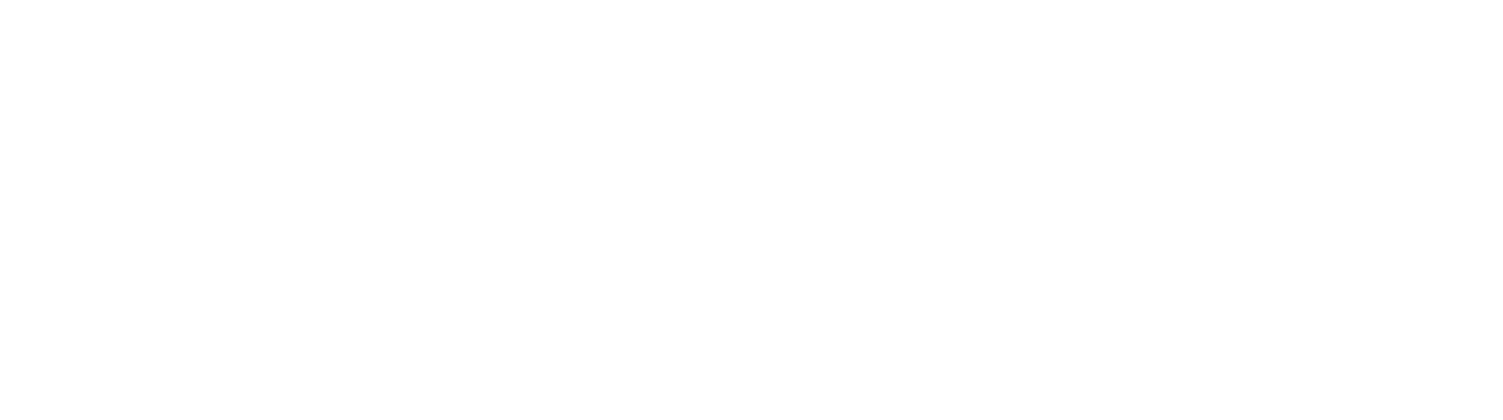 Sprint 43
Introduction
Sprint goals
Council Tax SMI and Student form development

NEC / My Account integration

TTRO final amends

Minor works and adaptations discovery
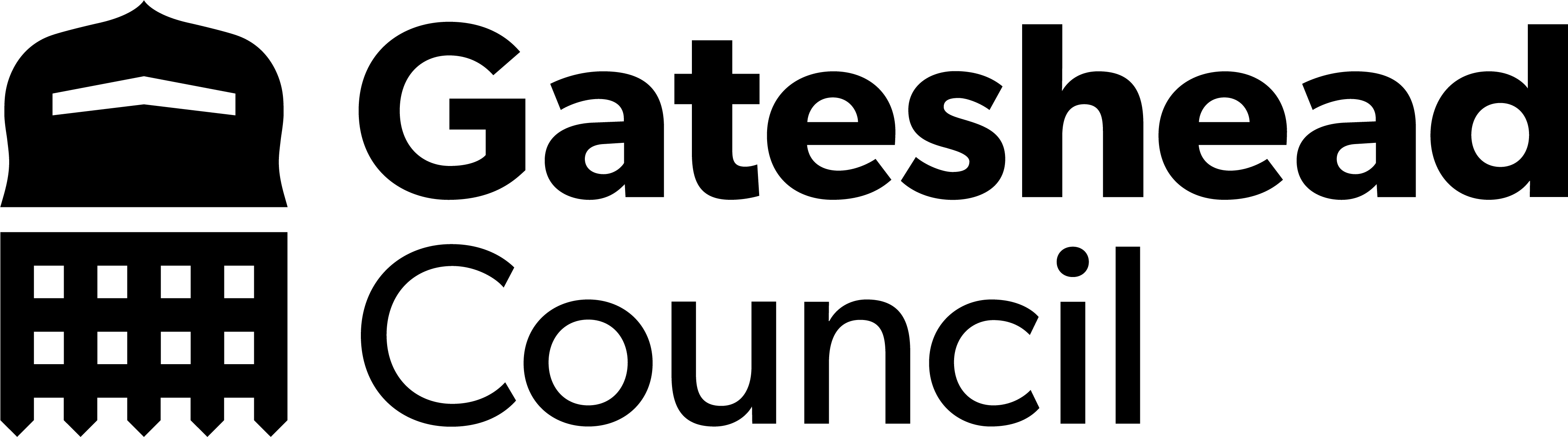 Sprint 43
Tenant vetting
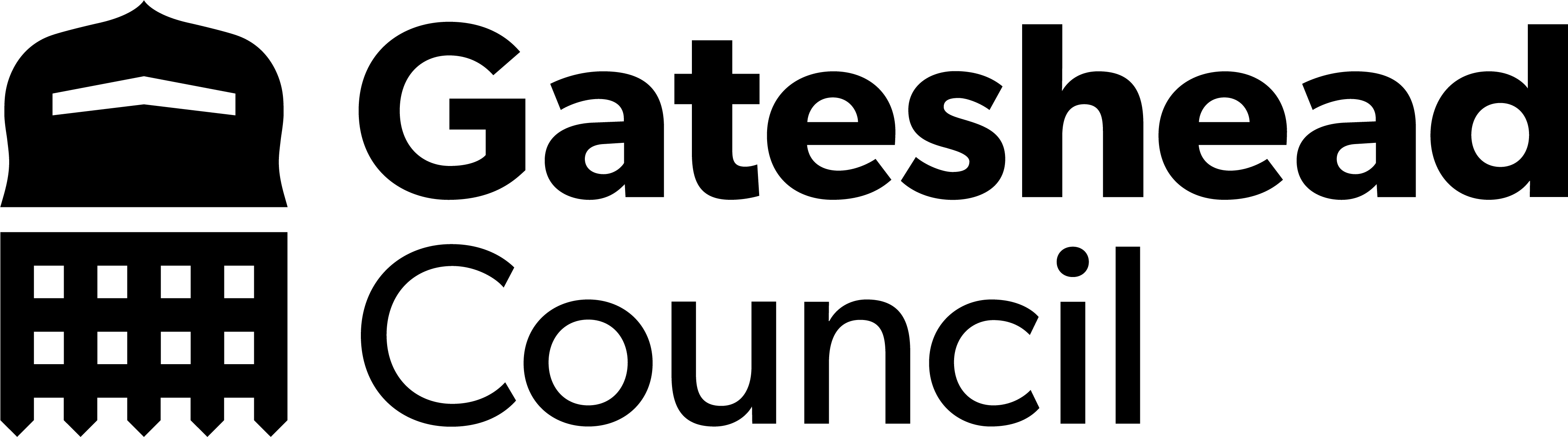 Content
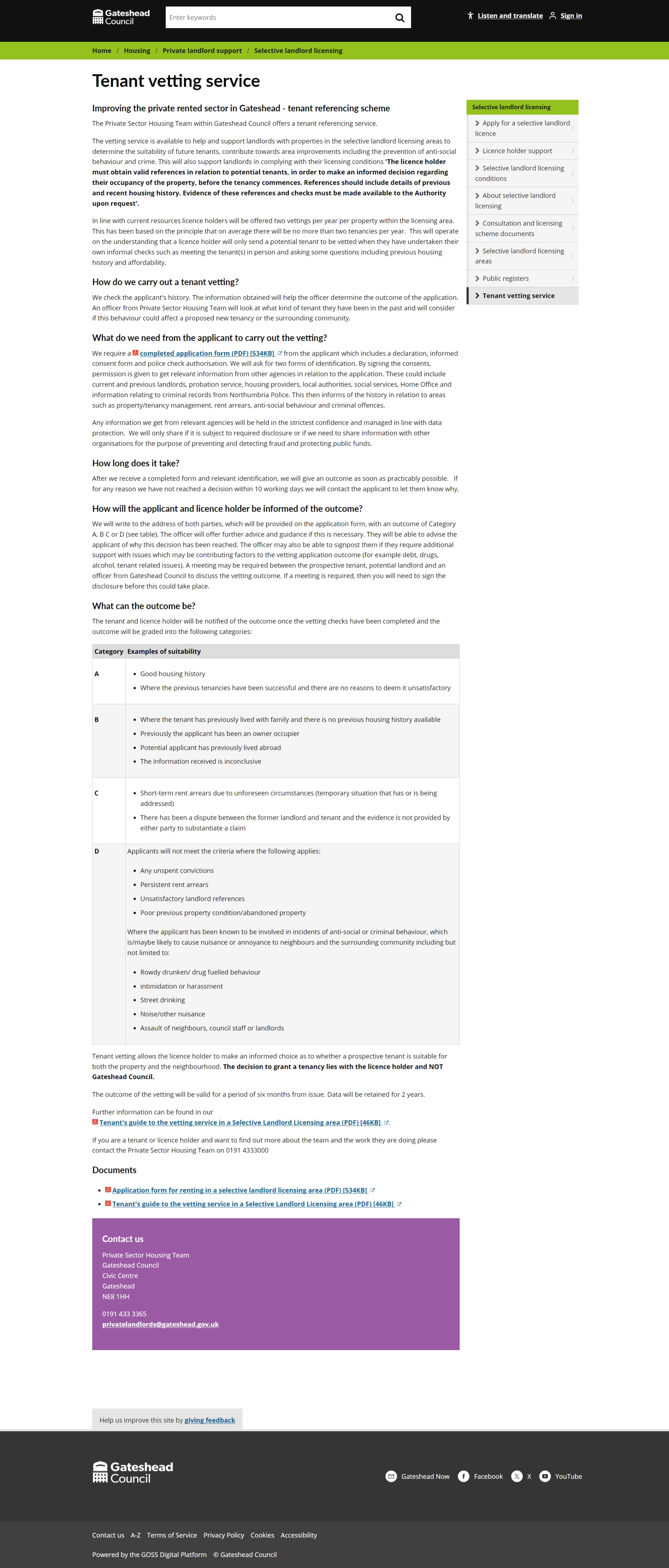 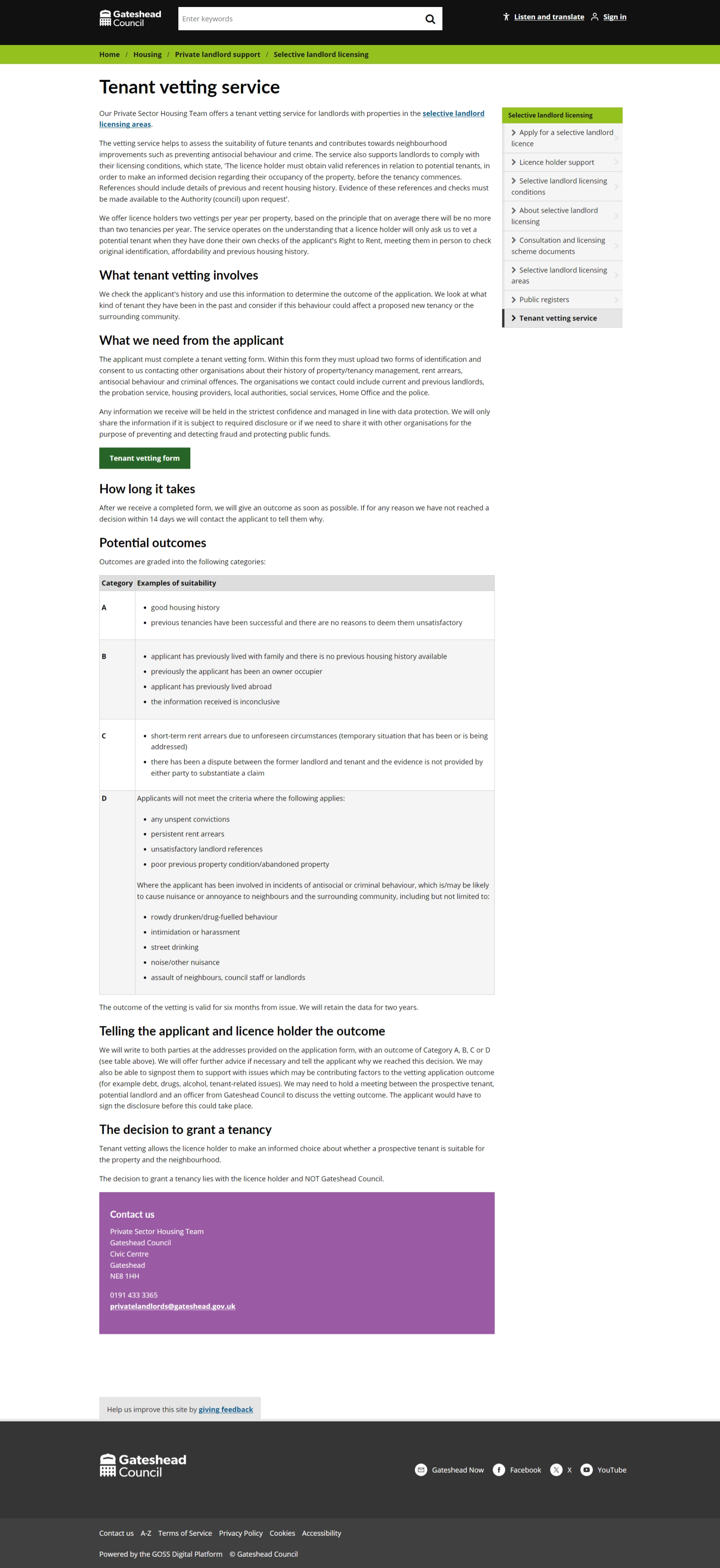 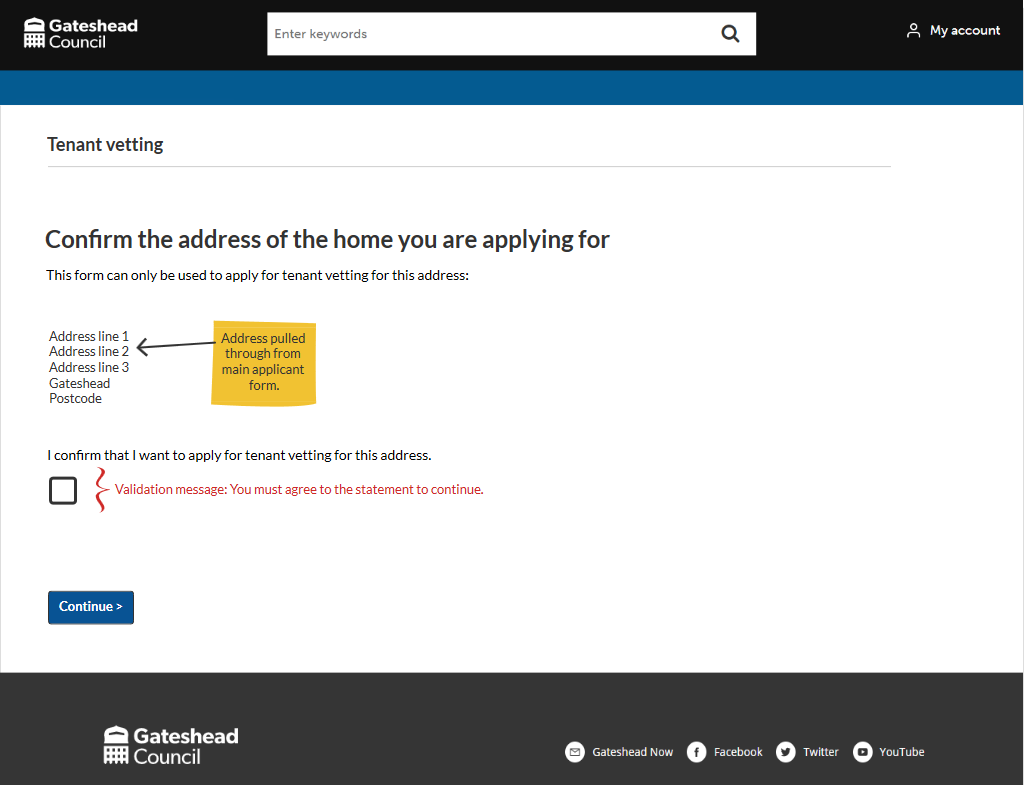 Sprint 43
Wireframe
Tenant vetting
'Other household member' formAsks for confirmation of address first

Showstopper
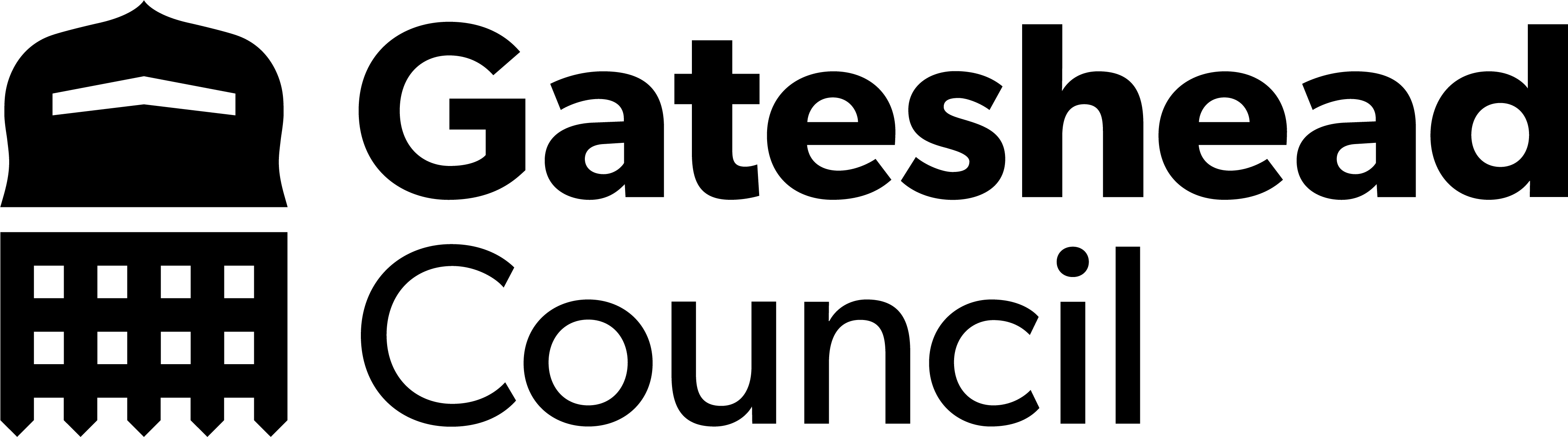 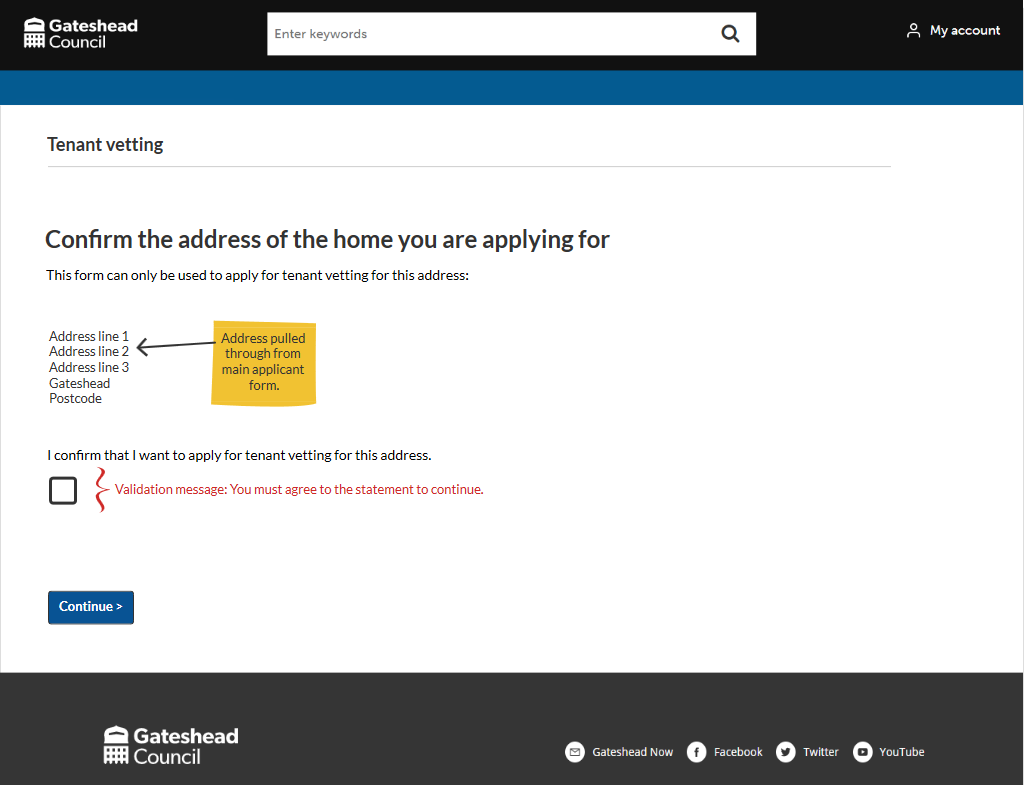 Sprint 43
Wireframe
Tenant vetting
Form frontloaded to confirm compliance and eligibility first
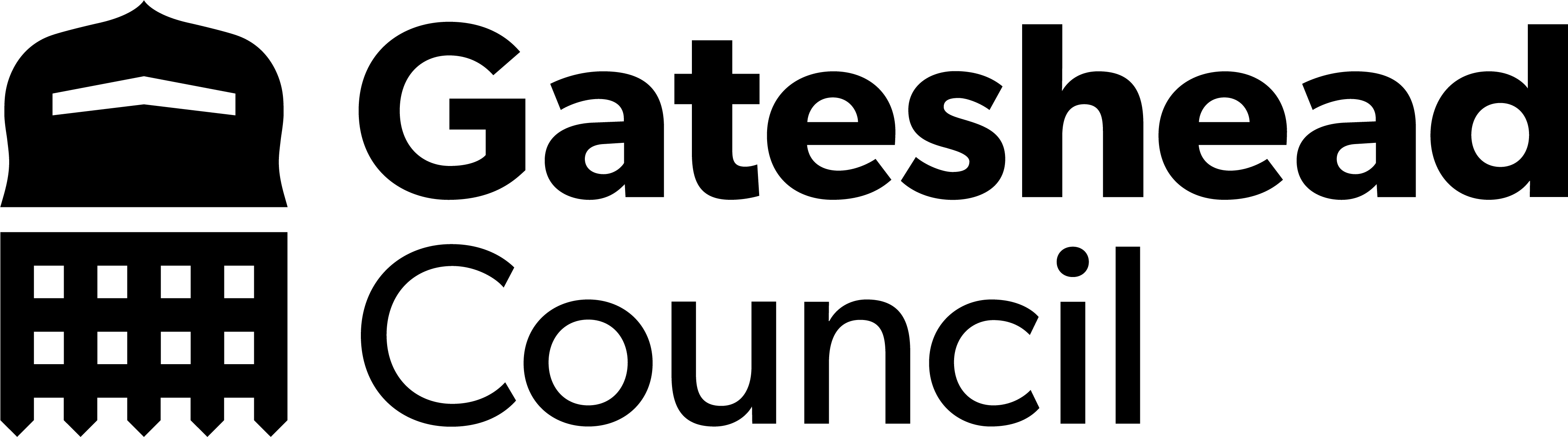 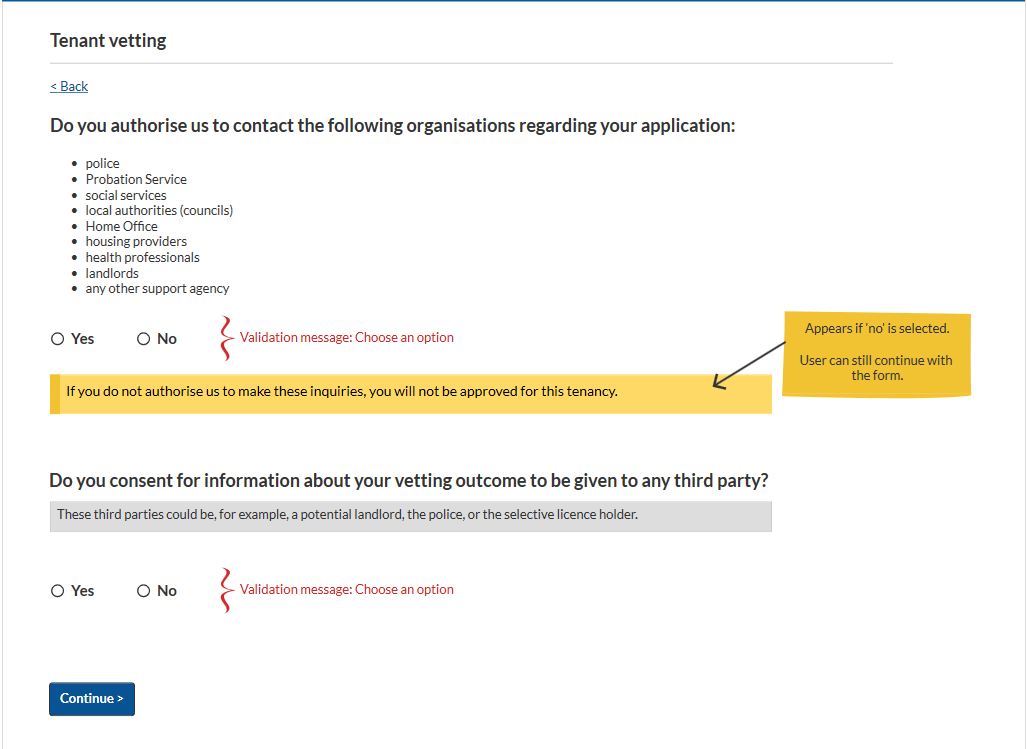 Sprint 43
Wireframe
Tenant vetting
Form frontloaded to confirm compliance and eligibility first
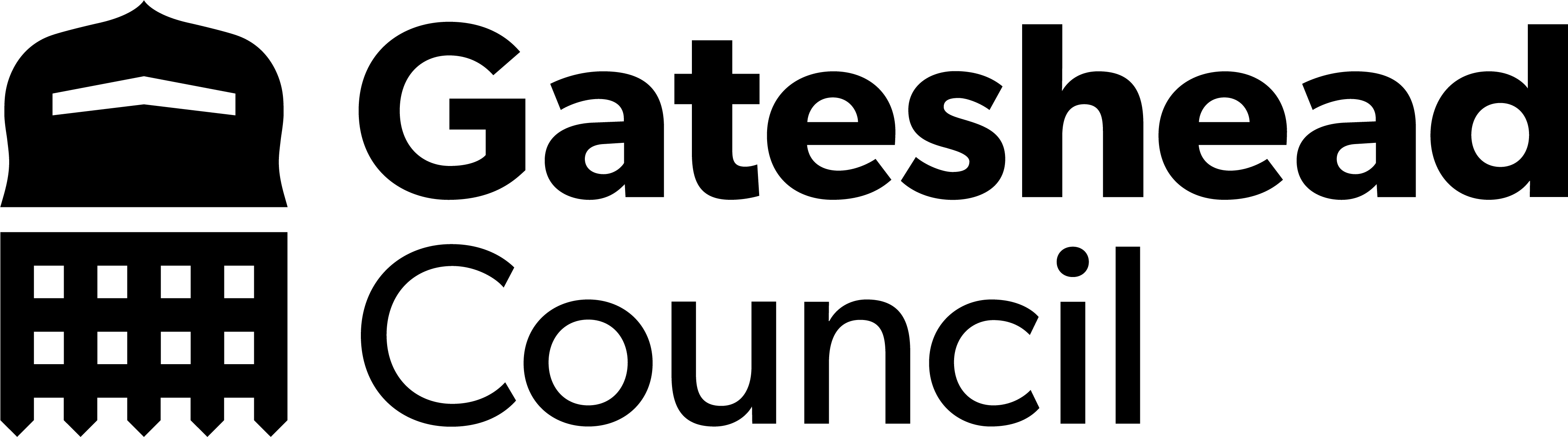 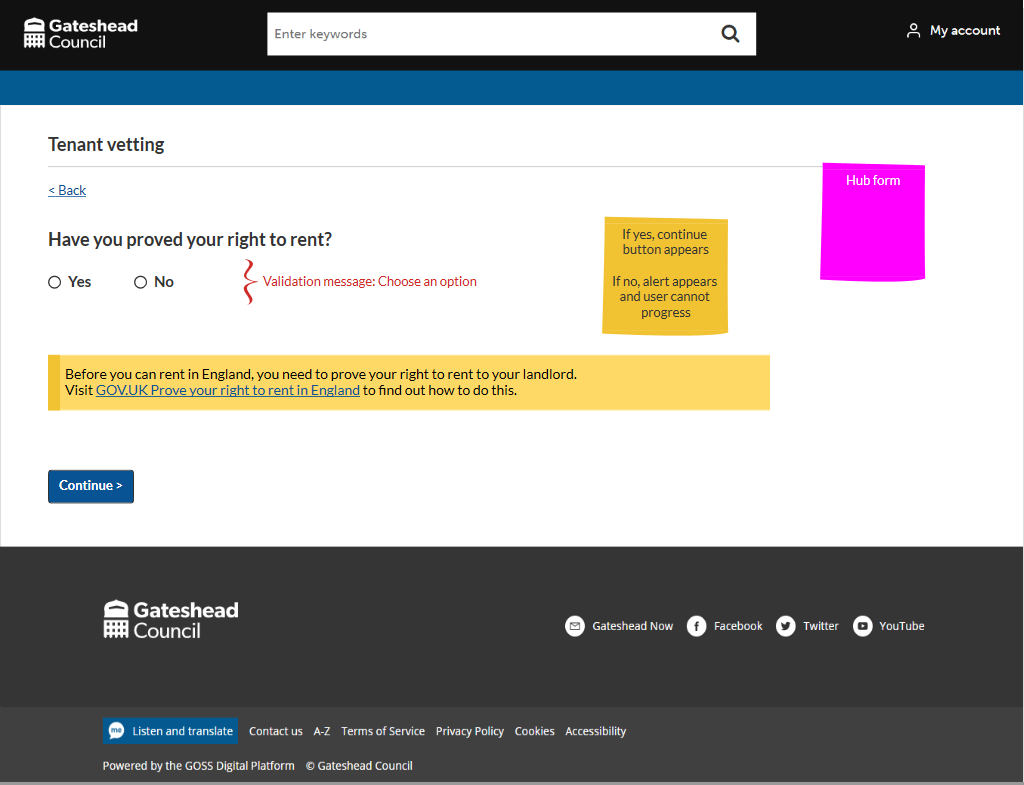 Sprint 43
Wireframe
Tenant vetting
Form frontloaded to confirm compliance and eligibility first
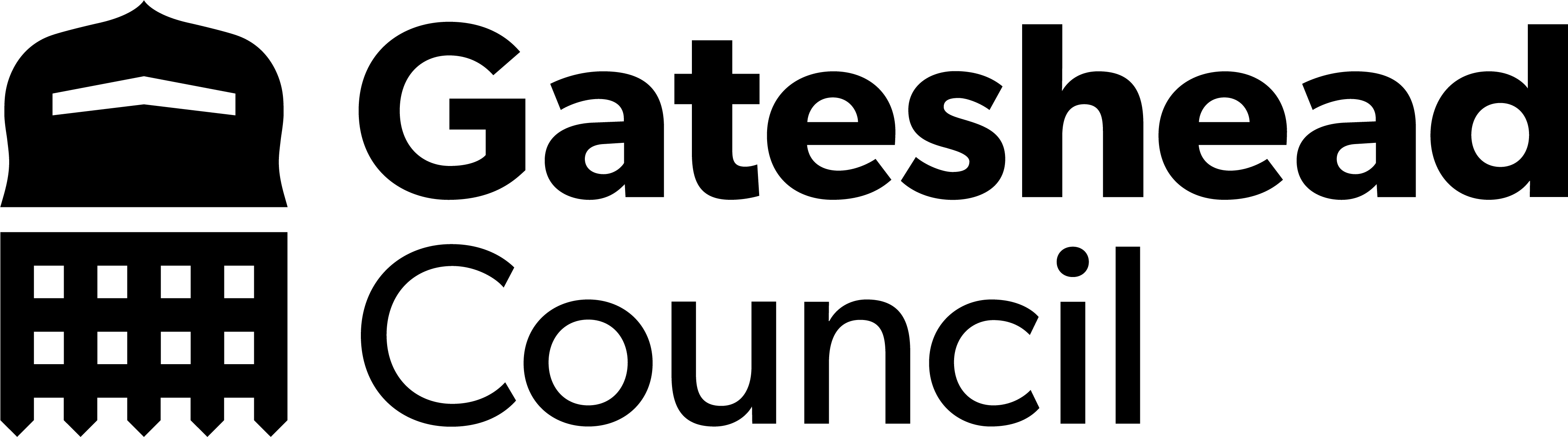 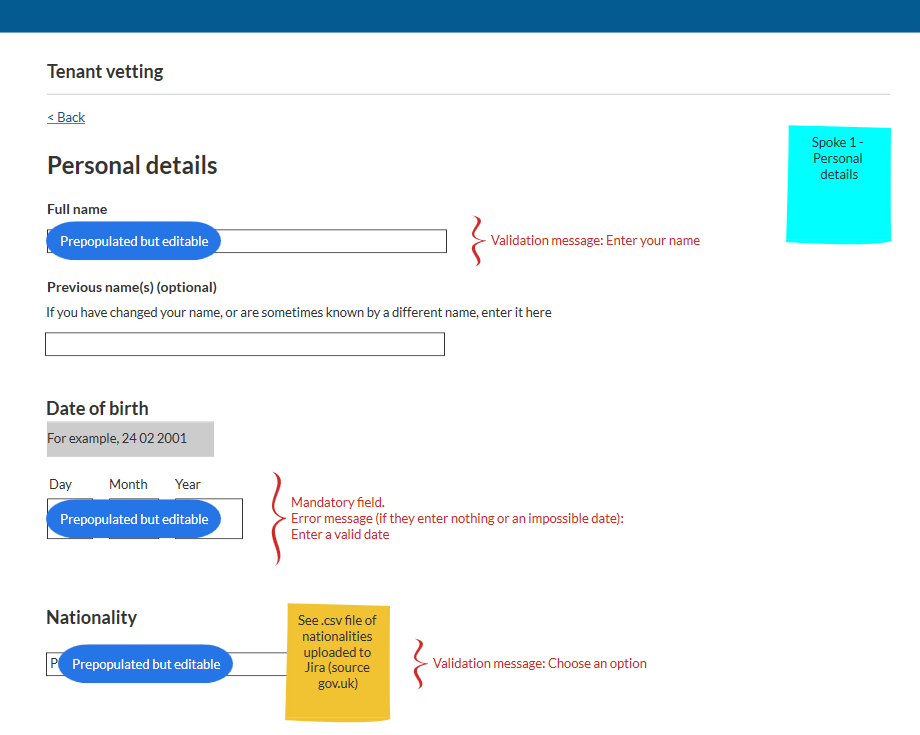 Sprint 43
Wireframe
Tenant vetting
Pulls through content provided by main applicant
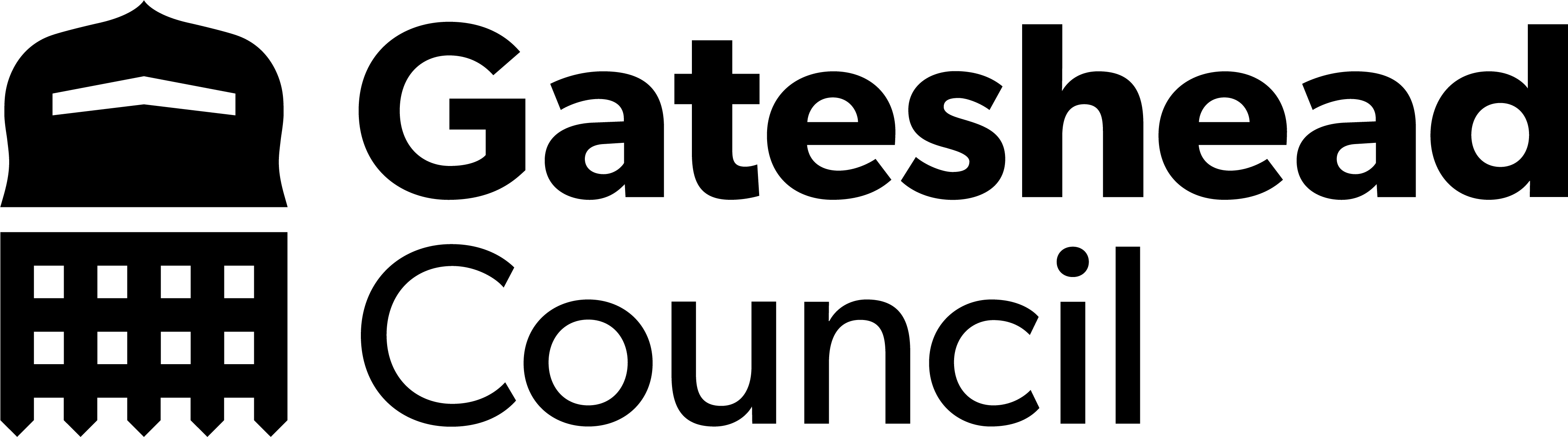 Sprint 43
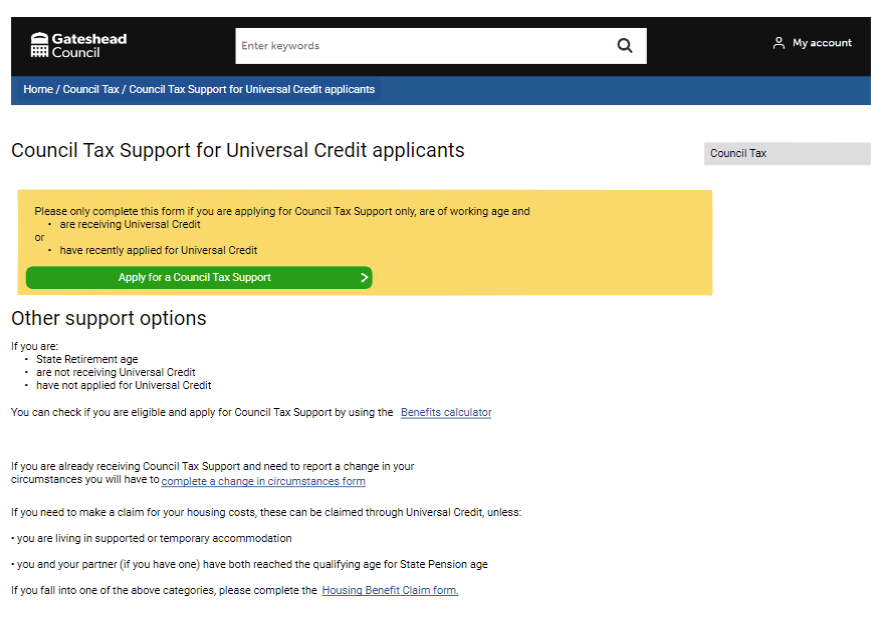 Wireframe
Council Tax
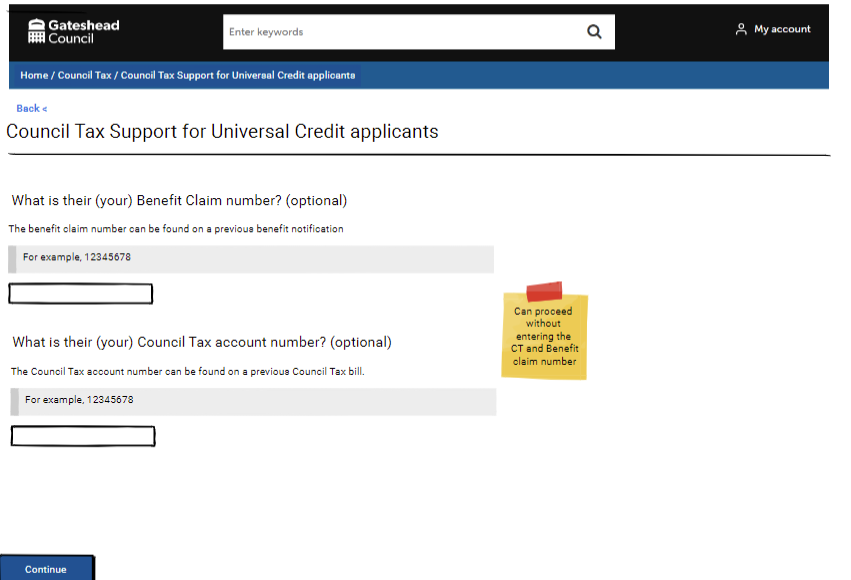 Shorter Council Tax Support claim form designed for Universal Credit claimants

Collects less information to encourage more people to claim Council Tax Support if they are in receipt of or have applied for Universal Credit.
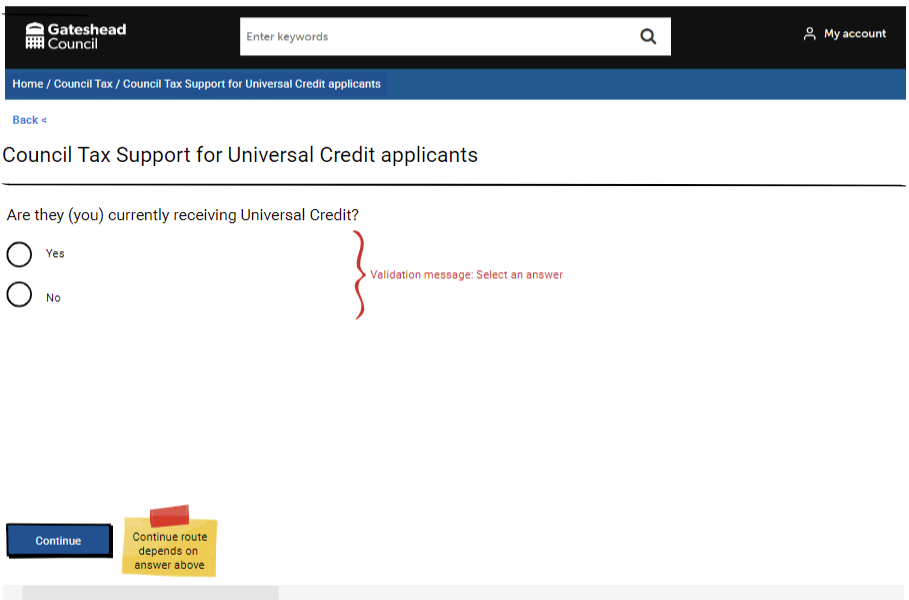 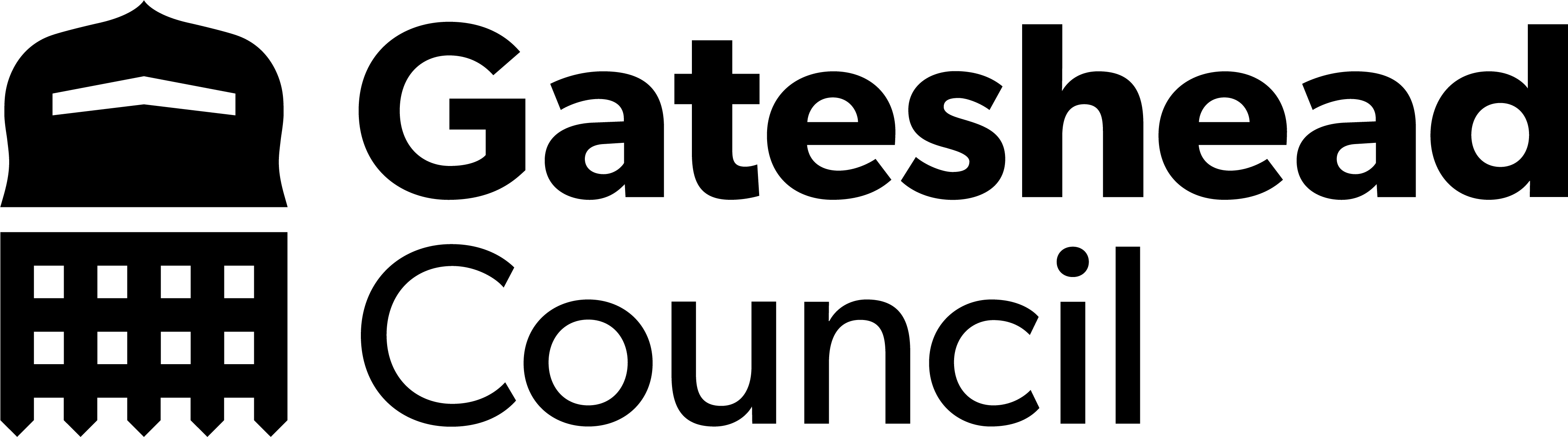 Sprint 43
Council Tax
Continuing with the change of address wireframe

Single person discount, apply and cancel. Council Tax team testing

Student discount form development

Severe mentally impaired form development
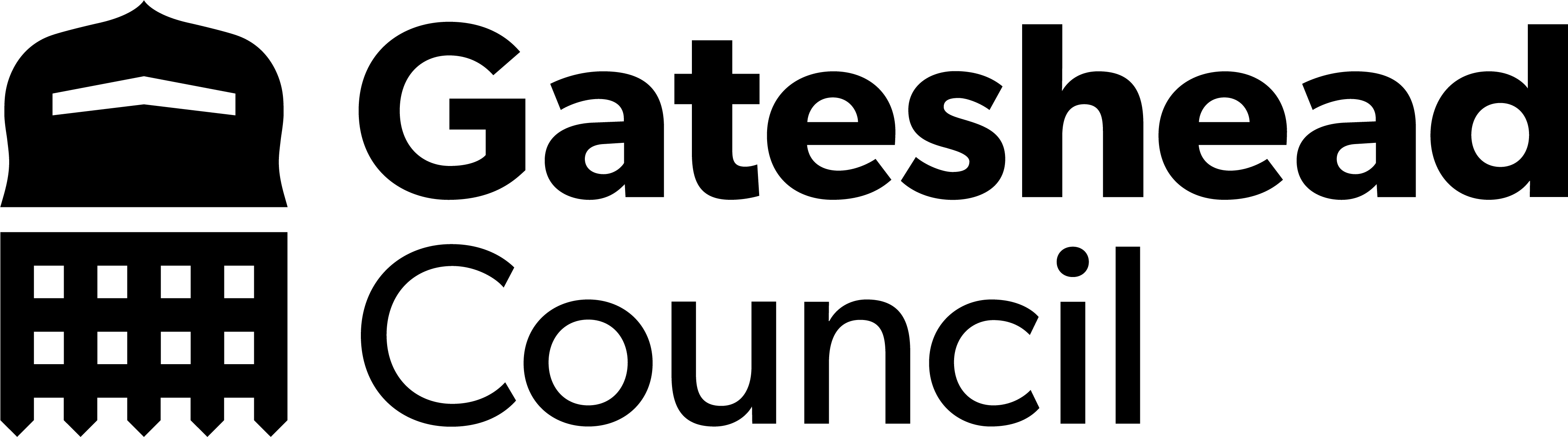 Sprint 43
Council Tax
Council Tax discount for students demo
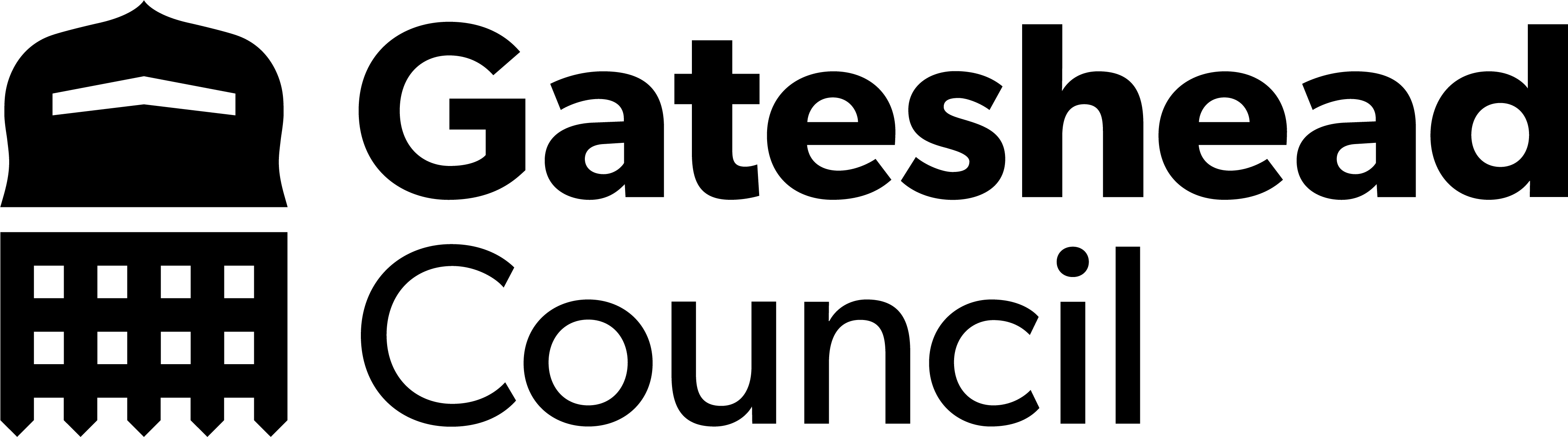 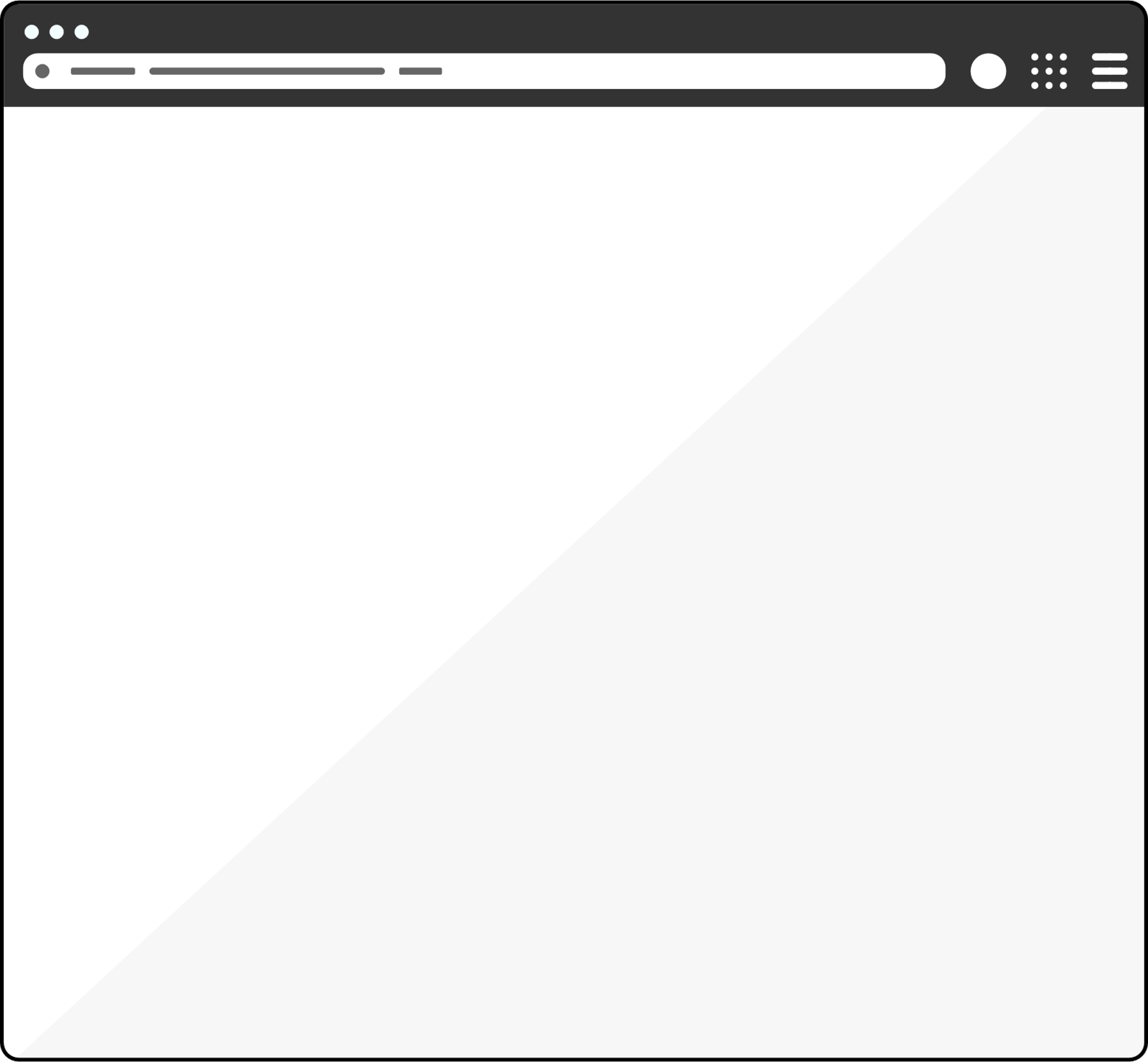 Sprint 43
Design
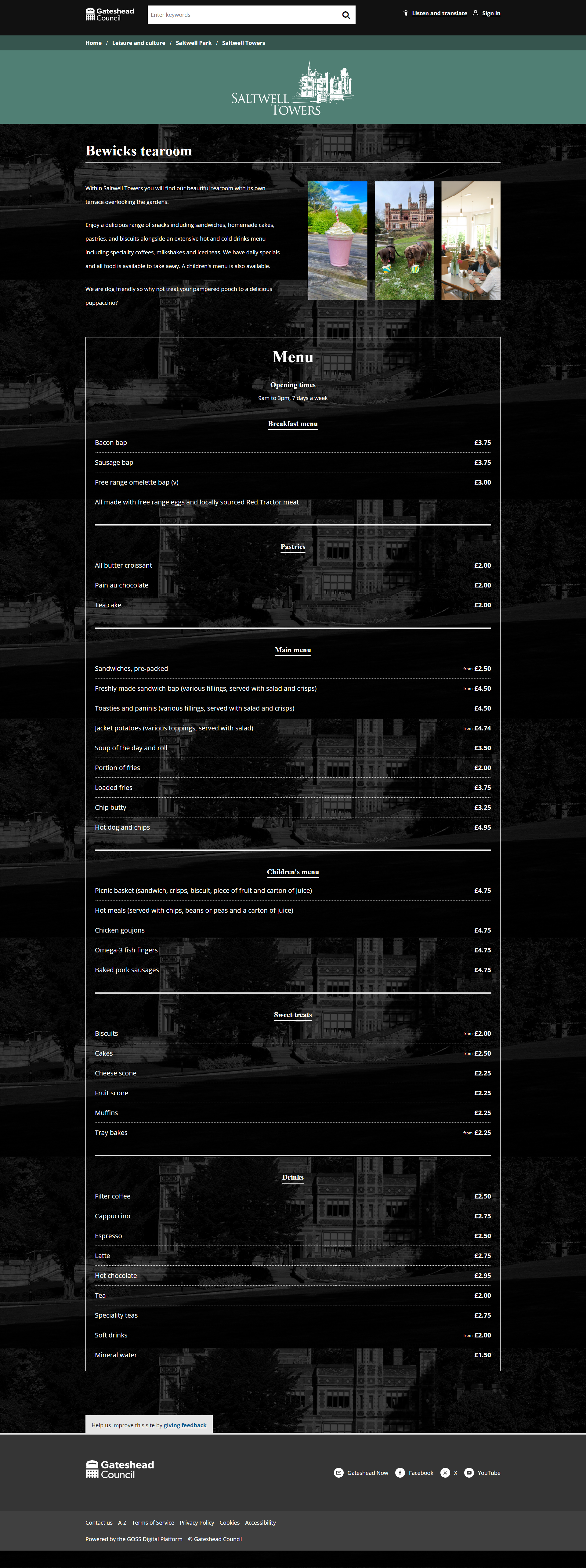 Saltwell Towers
This sprint I have been working on the design of Saltwell Towers pages to help promote their services.
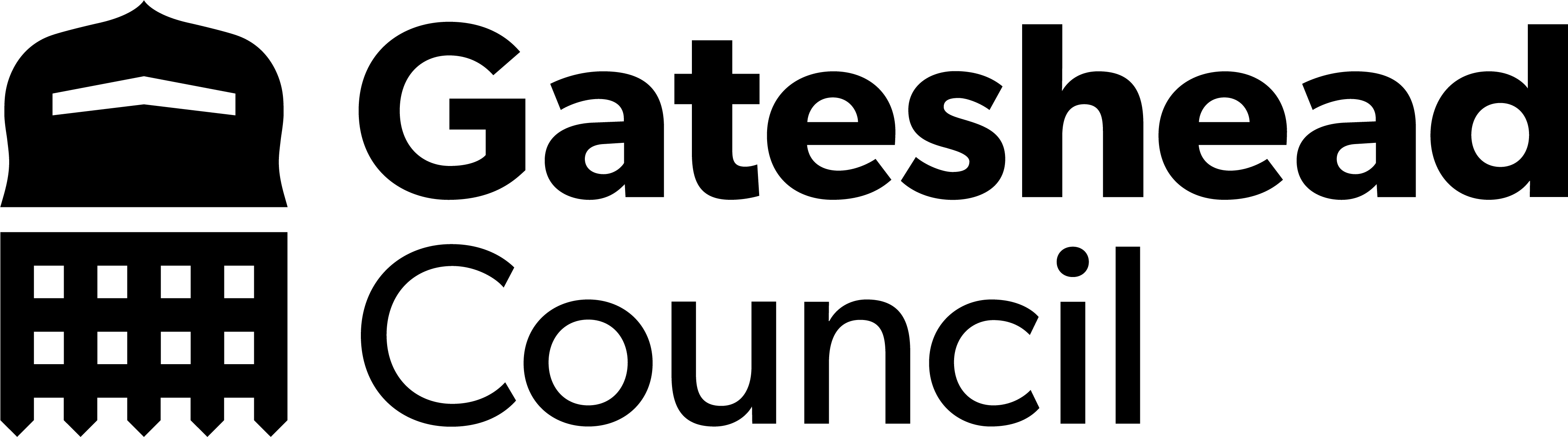 Sprint 43
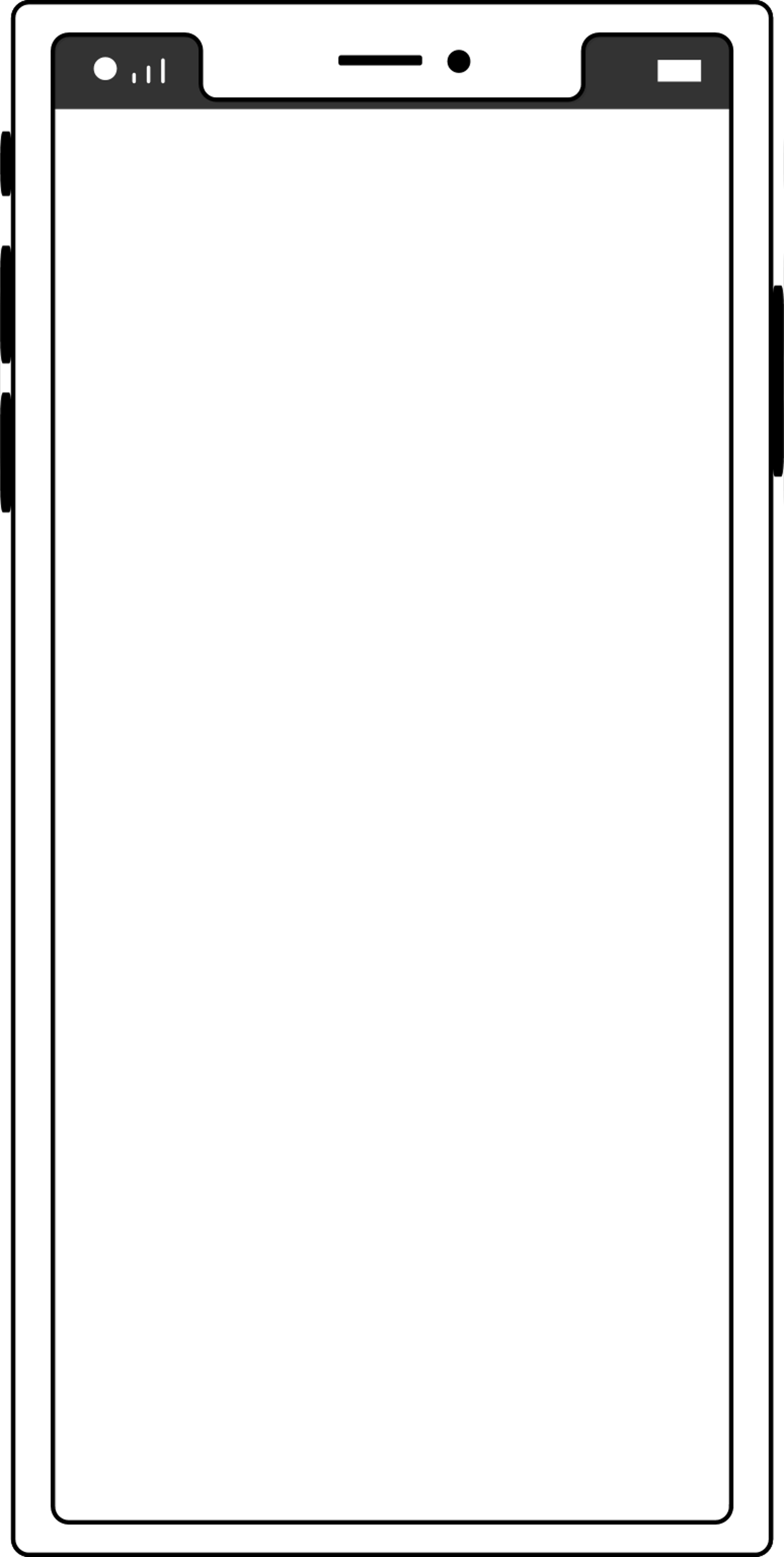 Development
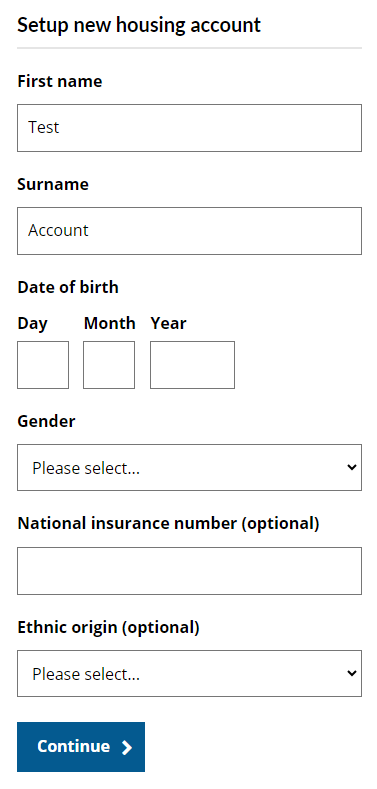 MyHousing
We have advanced the MyHousing APIs to allow new account creation via GOSS forms, syncing details like name, address, and contact information.

This involves using Northgate's address APIs to find existing address records or create new ones as needed.
Demo
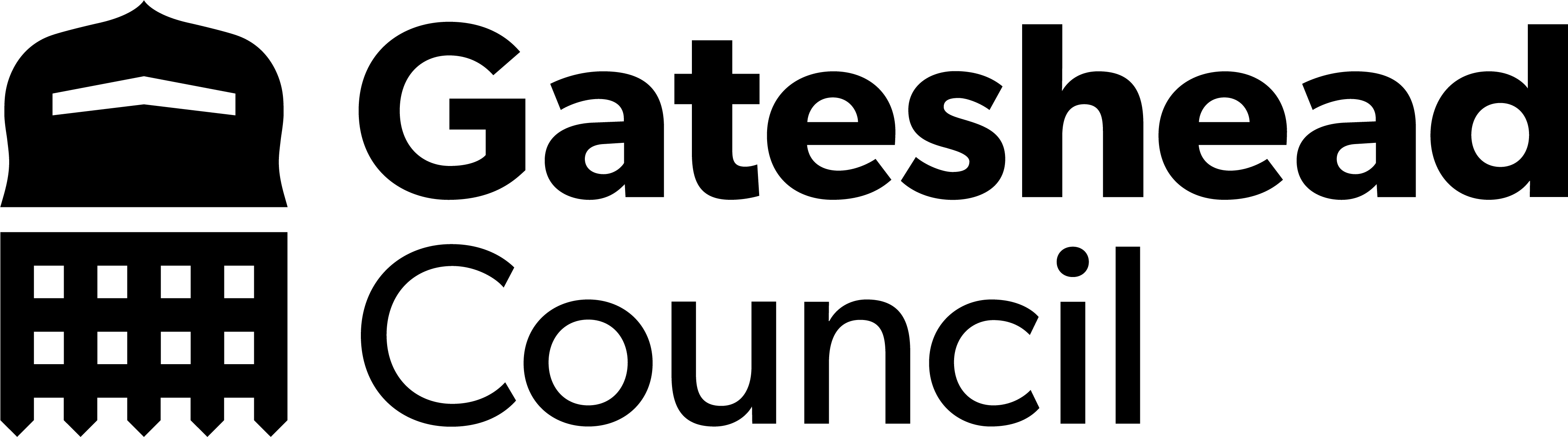 Sprint 43
Development
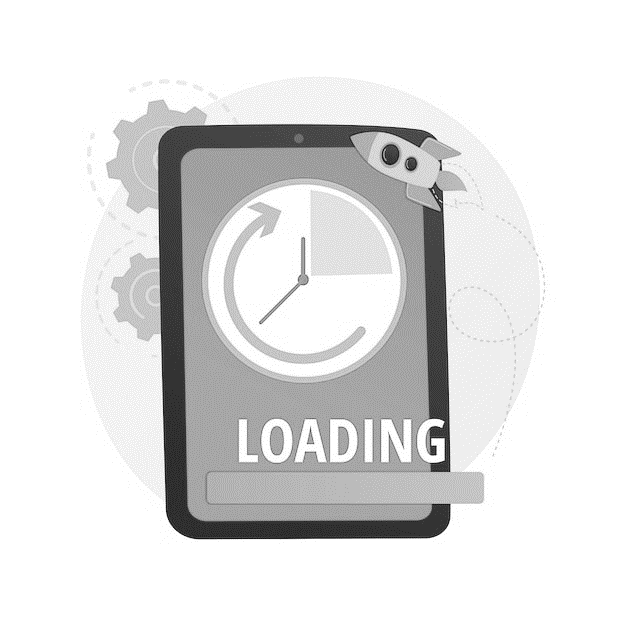 My Account
Enhancements have been made to My Account to improve load times and reduce server calls.
These improvements have resulted in a 2-second reduction in load times.
Additionally, logic has been implemented to retain the Content preferences settings.
Demo
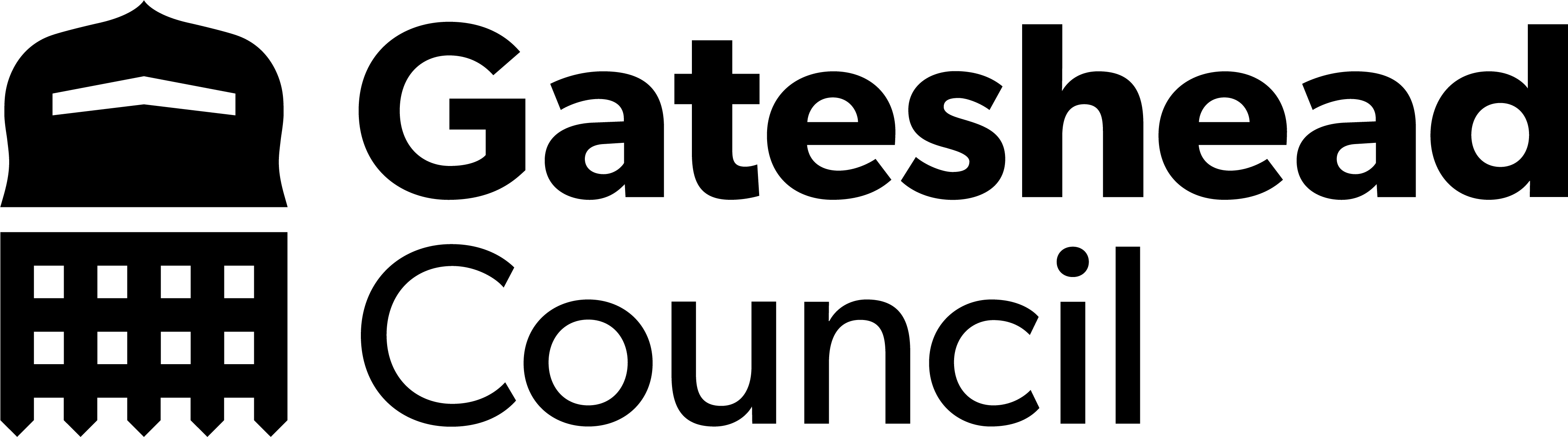 Sprint 43
TTRO
Temporary Traffic Regulation Order

Form ready for deployment
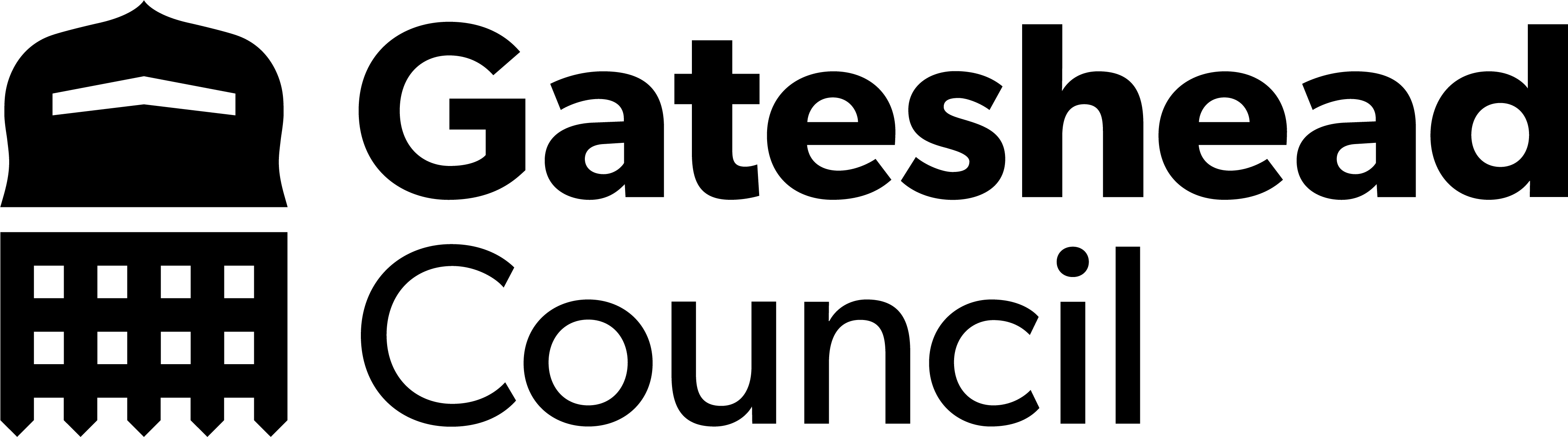 Sprint 43
Other development
Blue badges:Improvement to the staff view to make the display of existing badges clearer.Improvement to the Blue Badge creation process so that the system waits for confirmation from Valtech when a badge is ordered (David Cassidy).
Household Support Fund:Addition of 'Funded by UK Government' branding to the application form and automated emails.
Scaffold permits:Cases automatically close if a permit application has been rejected.

Addition of a permit end date which is automatically calculated and pulled into the permit email when a permit is issued.
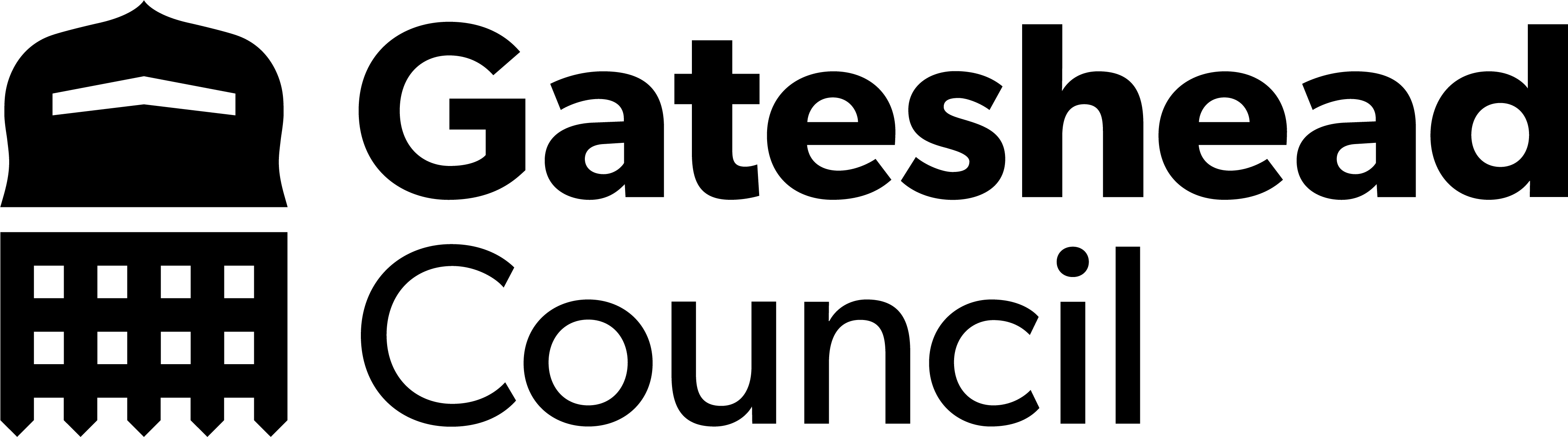 Sprint 43
What’s next?
Universal Credit Council Tax Support form development
Tenant vetting form development
Housing alterations (continue with wireframe)
Update to Housing contact form
Council Tax discount form development (Unpaid carer and moved out to receive personal care)
Improvements to website search
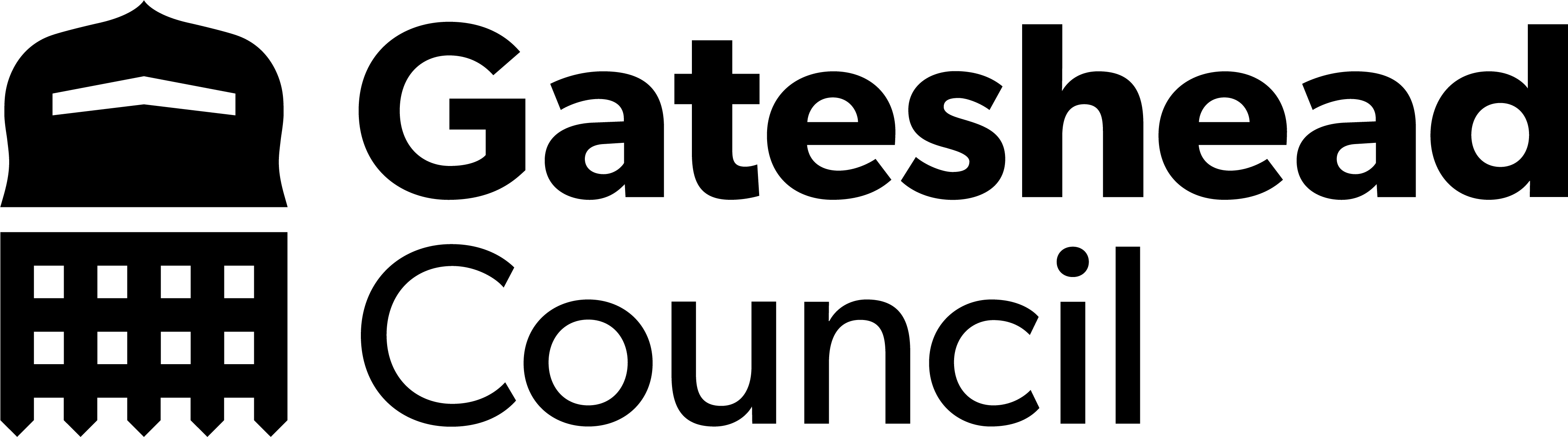 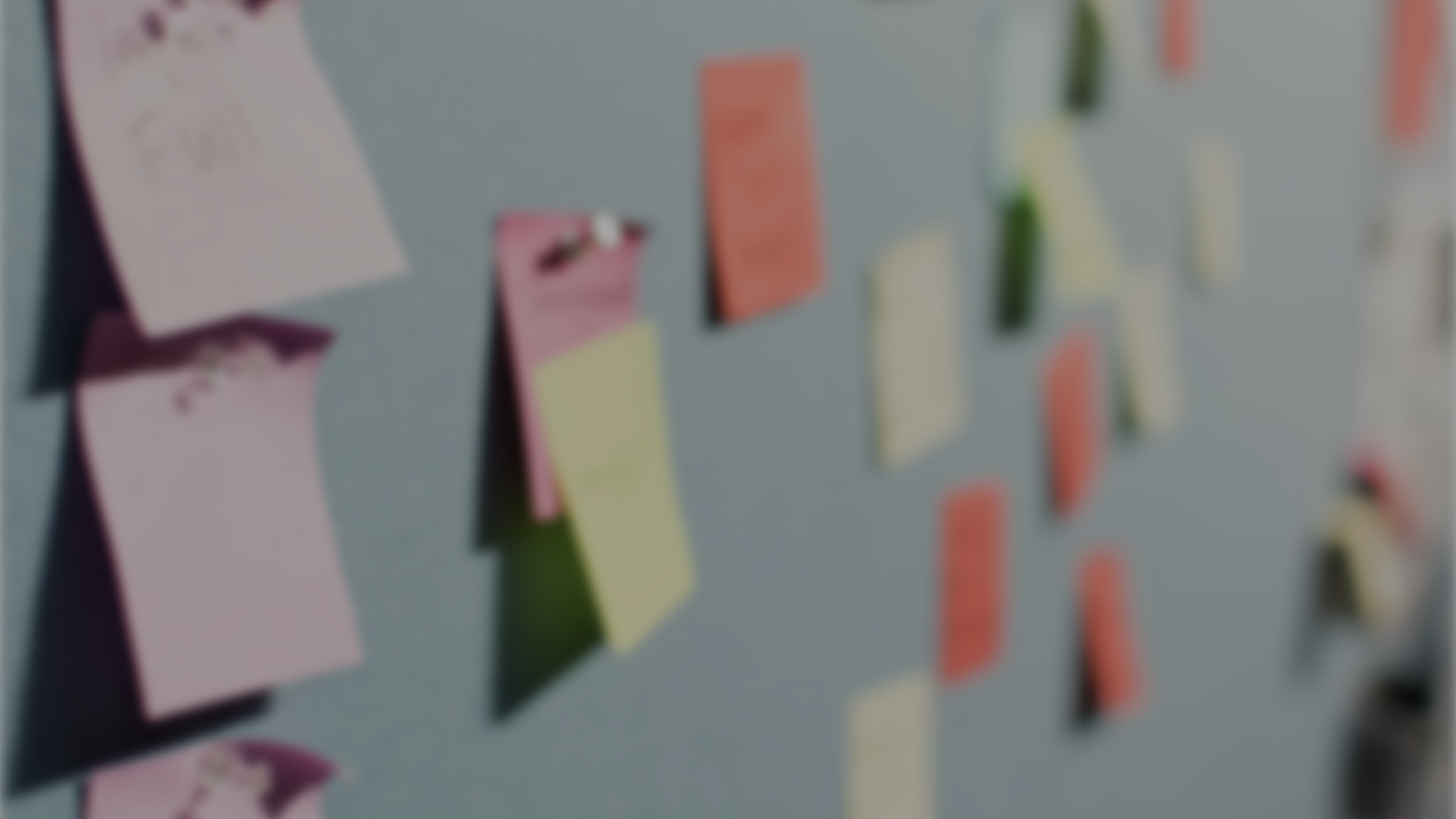 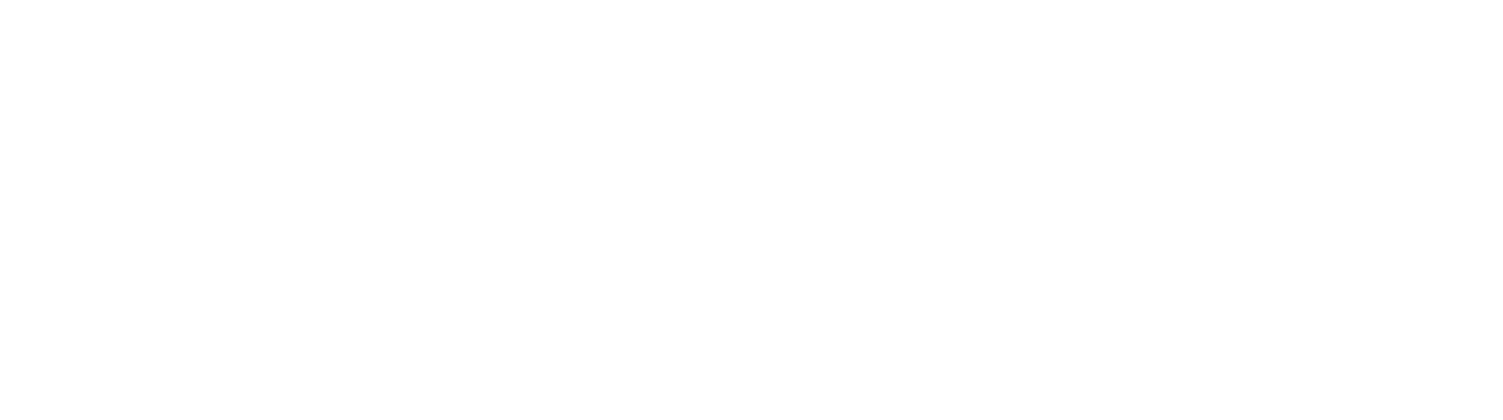